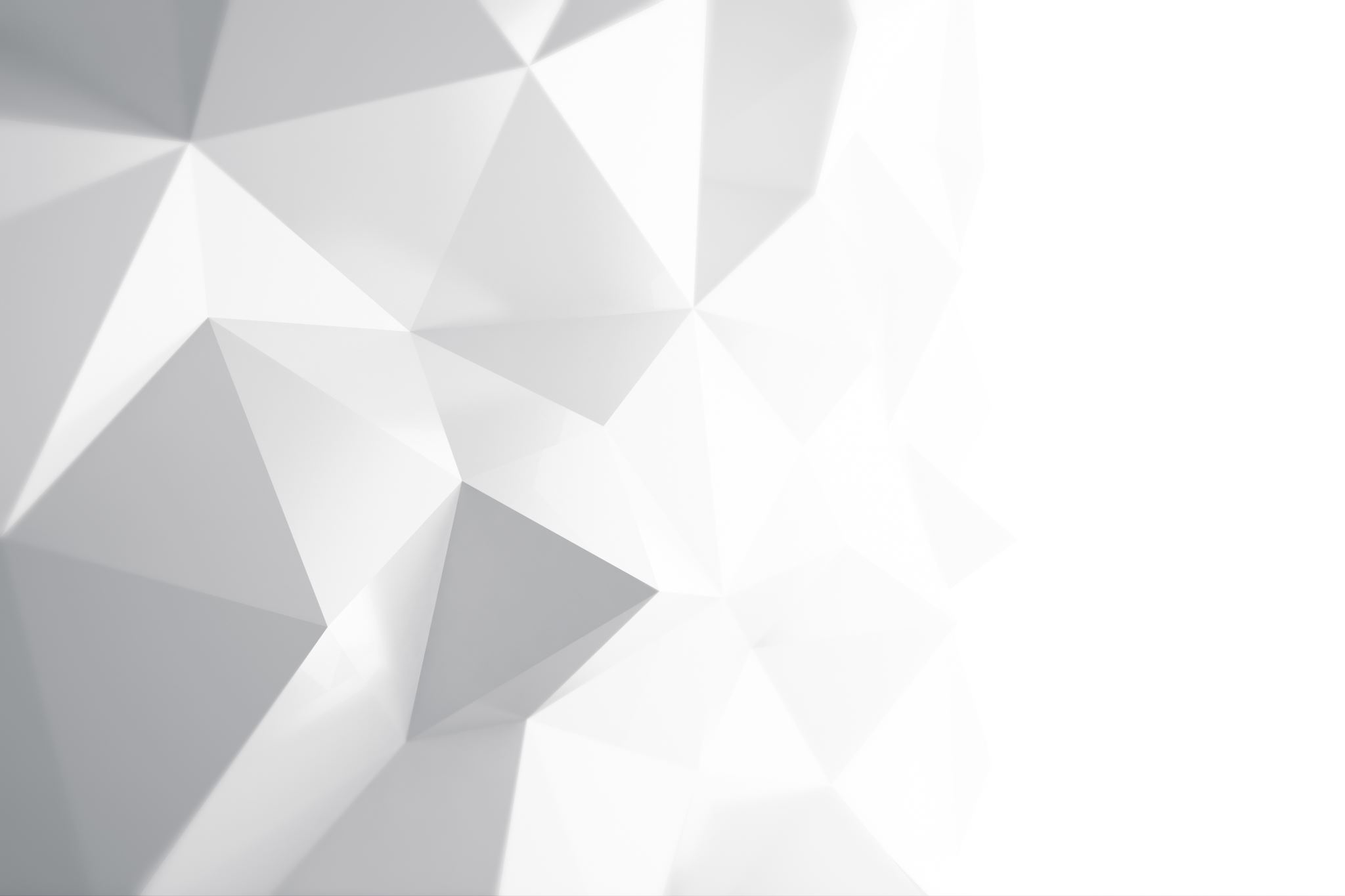 UNIT2: HEALTHY HABITS
GRADE: 7TH
MISS PAMELA KNUCKEY
ABOUT LAST CLASS
Do you remember Present simple?
Today we are going to see present simple uses:
Never forget : 
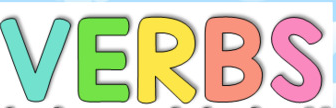 Dance: bailar
Sing: cantar
Sleep: dormir
Forget: olvidar
Decorate: decorar
Write: escribir
Read:leer
Think: pensar
Love: amar
Work: trabajar
Cook: cocinar